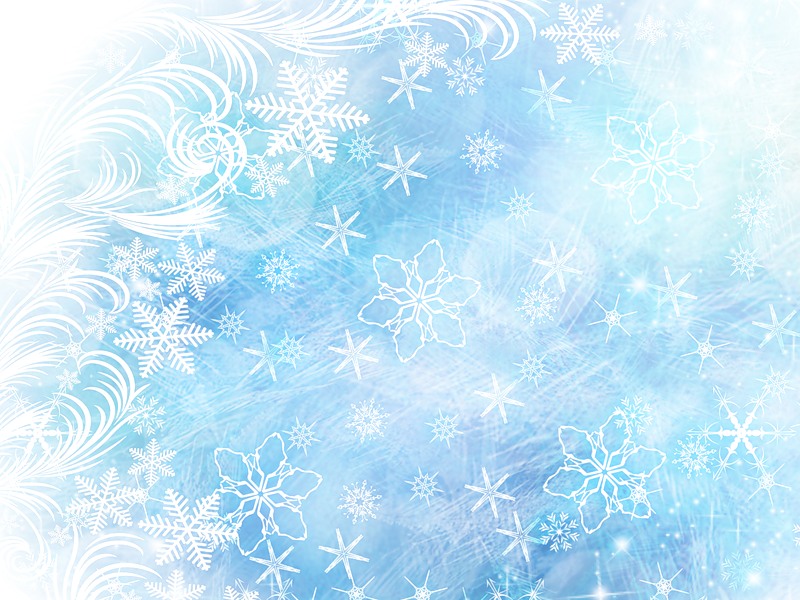 Зимние забавы
на прогулке
Выполнила: Глушкова С.В. Воспитатель МКДОУ «Детский сад №33» п. Ленинска г. Миасса
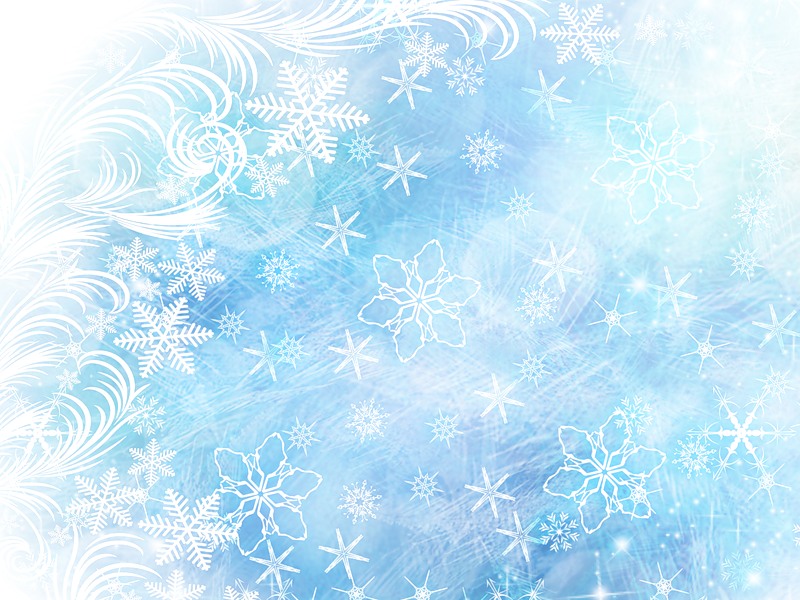 ЗАДАЧИ:
Прививать любовь детей к спорту и физической культуре;
 Развивать физическое качество у детей;
 Воспитывать у детей чувство дружбы, взаимовыручки.
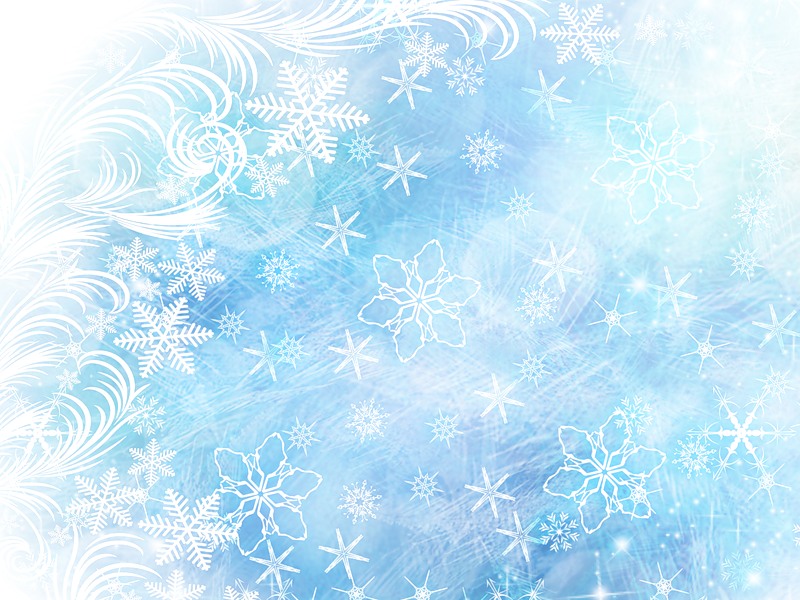 Содержание:
 Стихотворения о зиме
 Загадки о зиме
Труд и индивидуальные физические упражнения
Подвижные игры
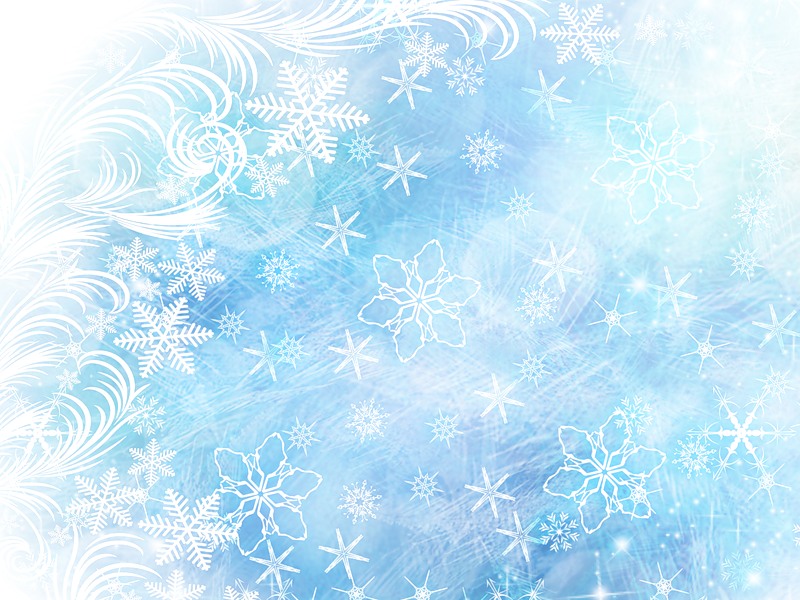 Стихотворение  «Зимушка-зима»
В ледяной карете мчится зимушка-зима
Ветер крыльями стучится в сонные дома.
Расцветают скверы, парки снежной белизной.
И мороз возводит арки над тропой лесной. Татьяна Бокова
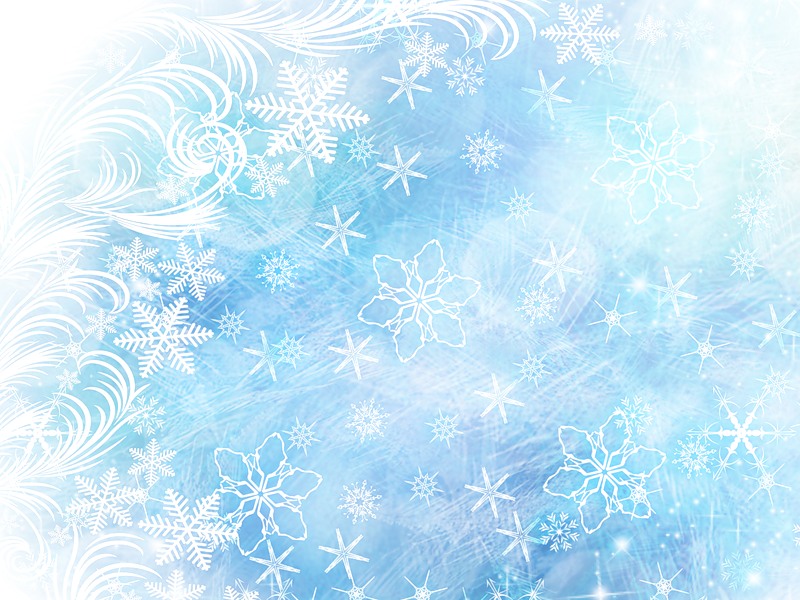 Ай да сани, вот это сани:
Так и мчатся под горку сами!
Поднимают клубы метели…
А потом кувырком полетели. Н.Старшинов.
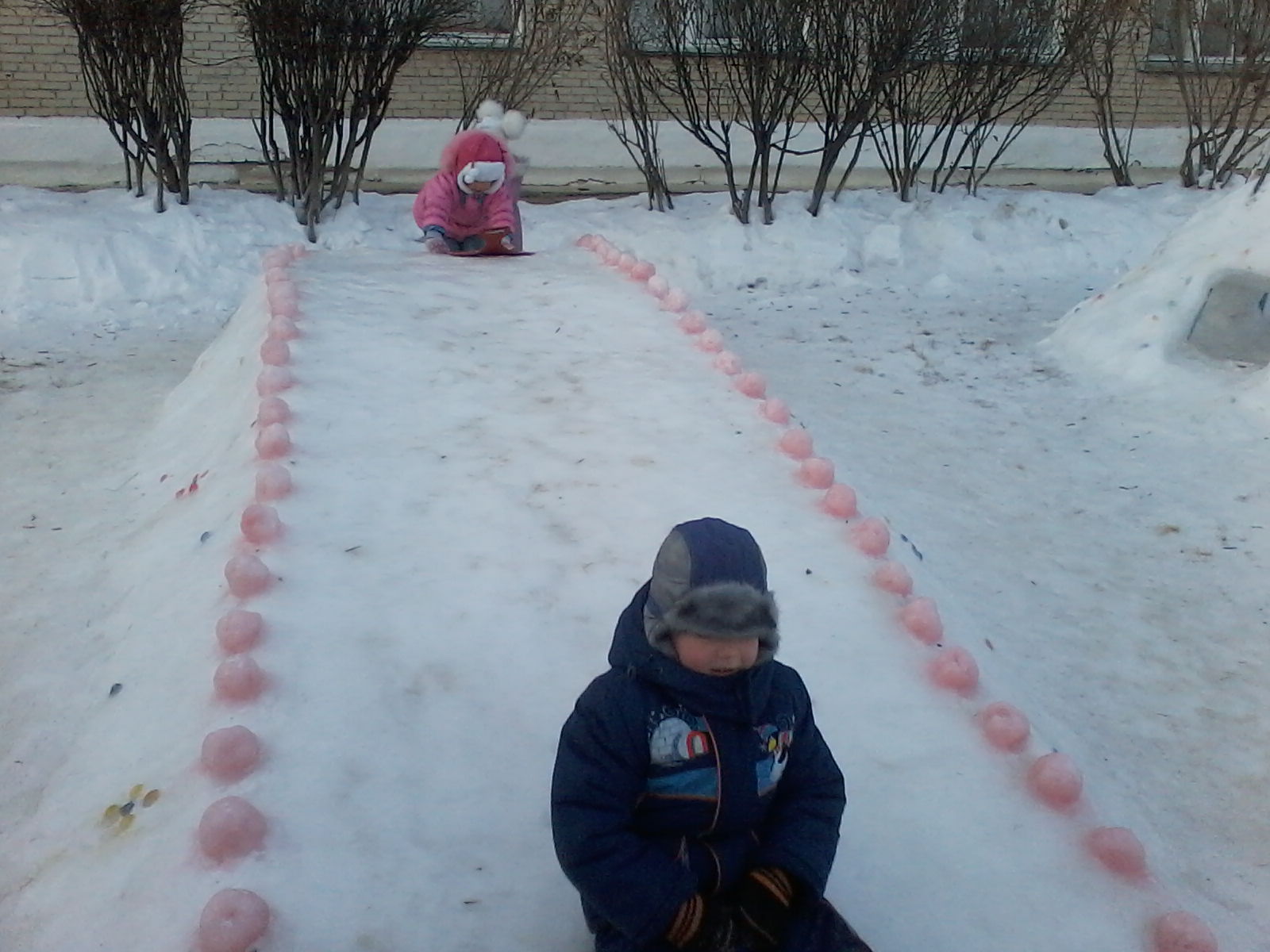 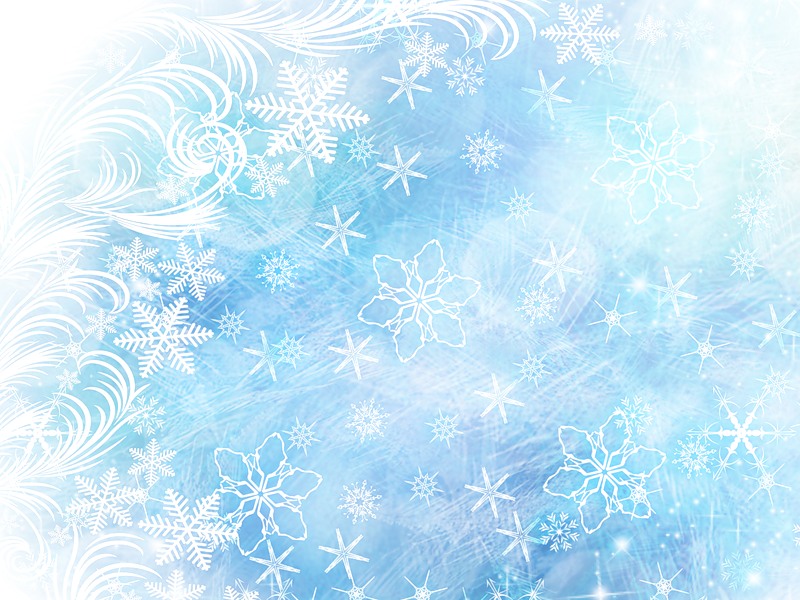 Среди нашего двора
Снеговик стоял вчера. Мы его слепили сами был он с носом и руками.
 З. Александрова
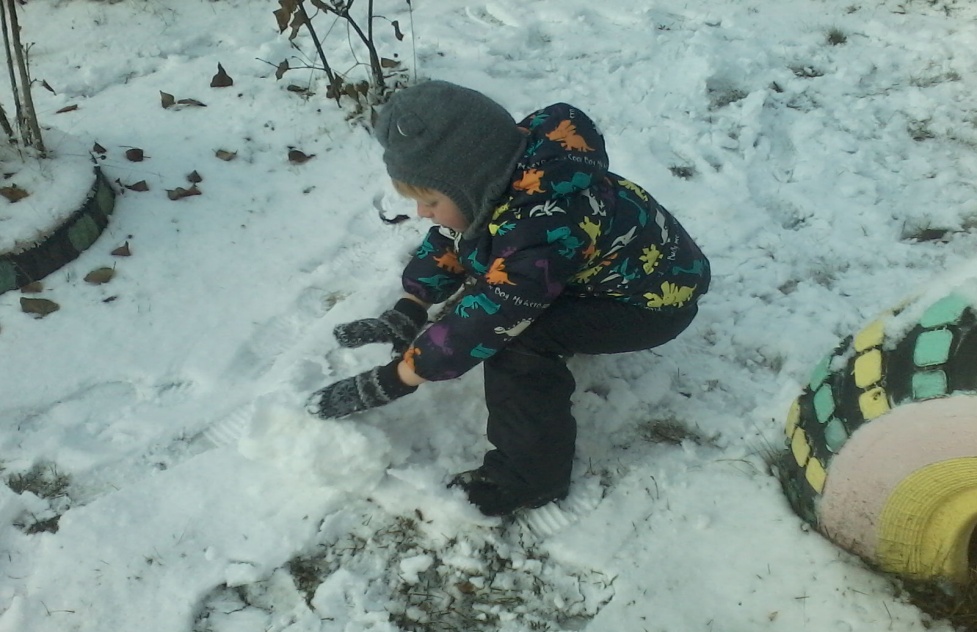 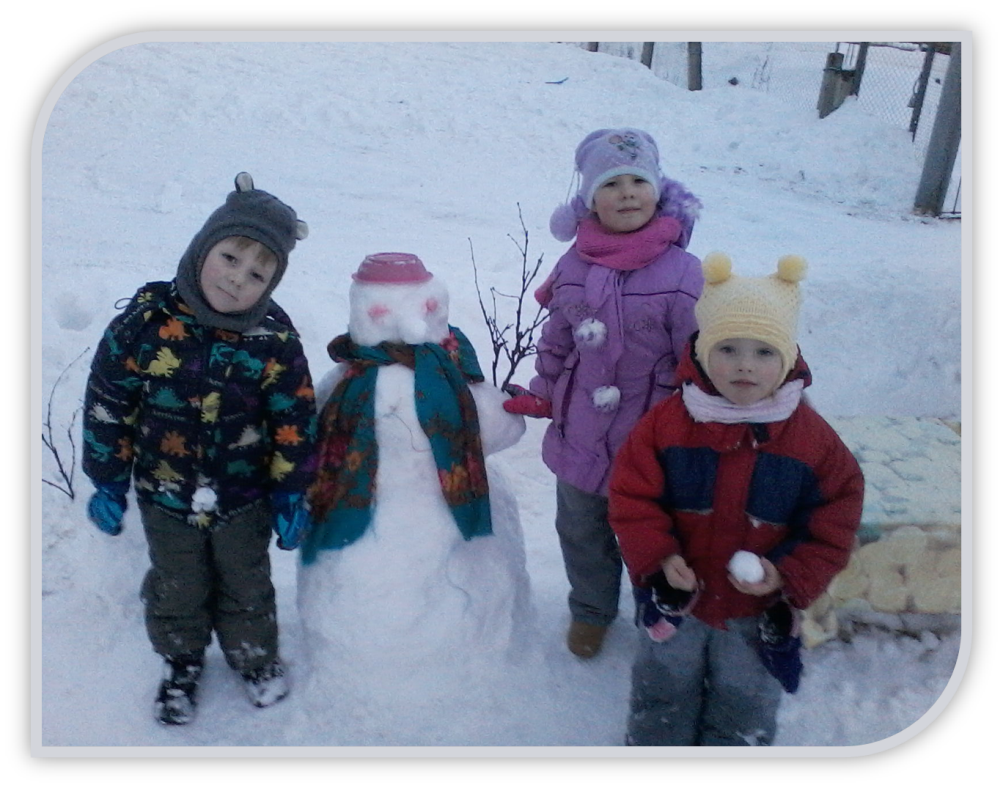 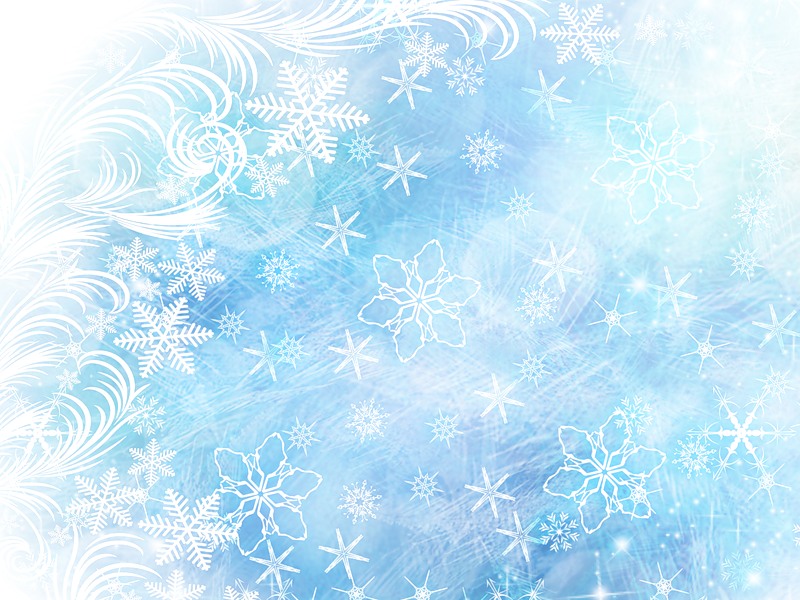 Загадки про зиму
Что за нелепый человек
     Пробрался в двадцать        первый век?
     Морковь - нос, в руке – метла,
     Боится солнца и тепла.
(снеговик)
Под гору – лечу,
     В гору – тащу.
             (санки)
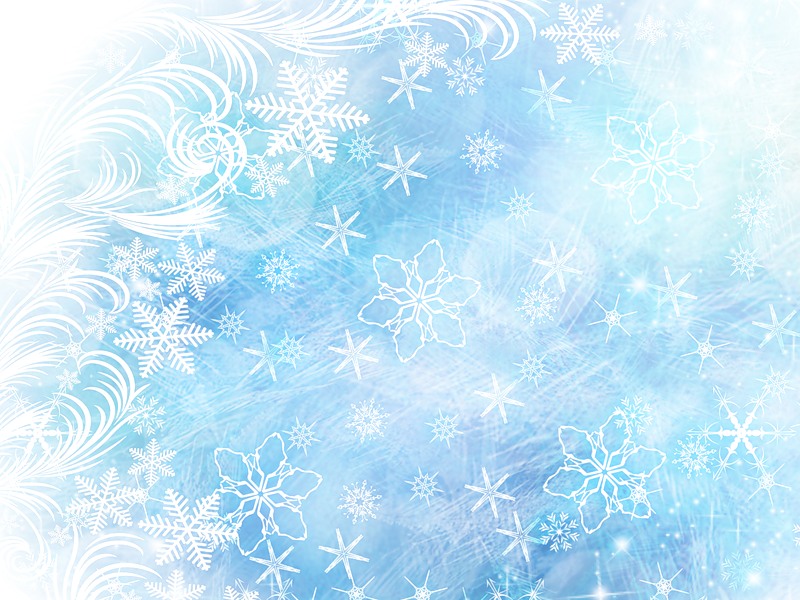 Труд и индивидуальные физические упражнения:
Подремонтировать снежные постройки.
Метание снежков в снежную корзину
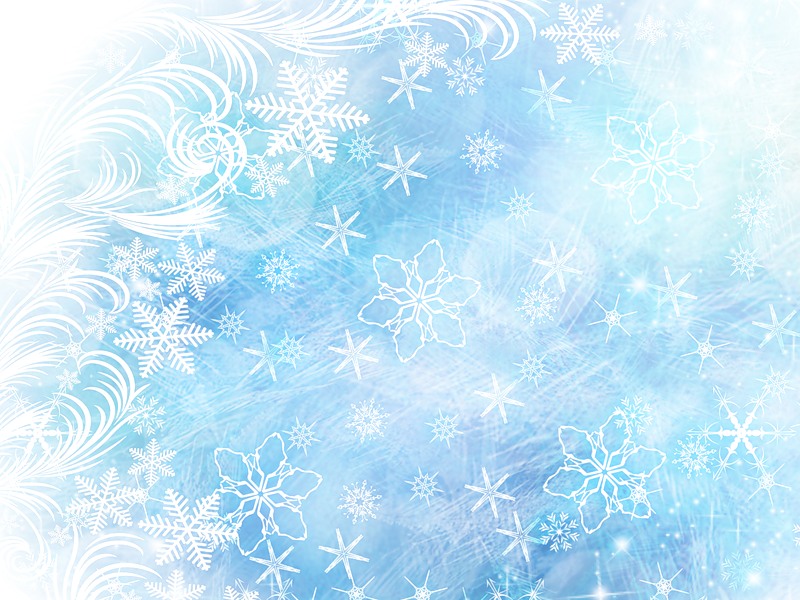 Подвижные игры:
«Зимние забавы»
Цель: развивать координацию речи с движением, общие речевые навыки
«Догонялки в лабиринте»
Цель: научить бегать друг за другом, делая осторожные повороты»
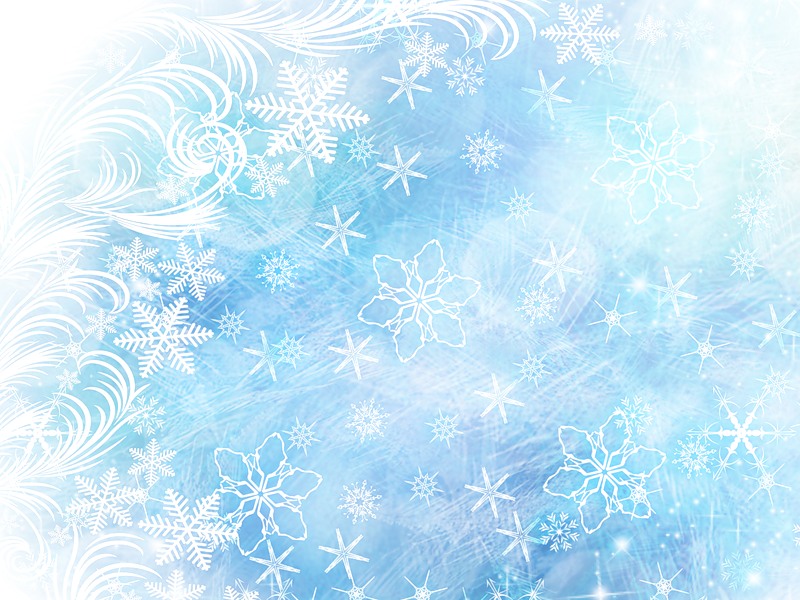 СПАСИБО 
ЗА ВНИМАНИЕ !!!